…
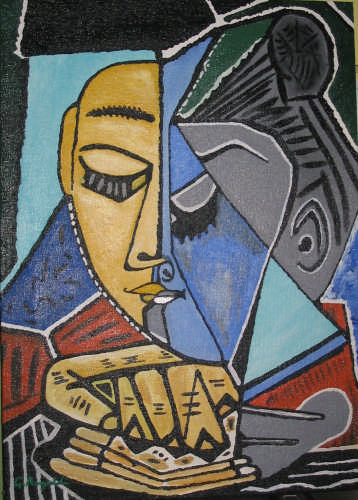 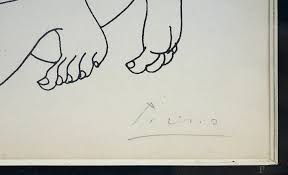 Dott. M.s. federici
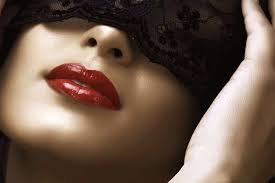 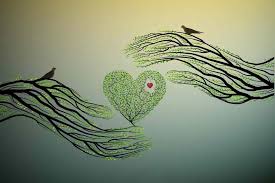 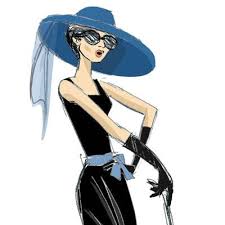 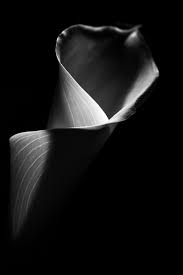 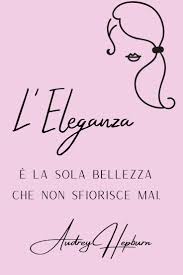 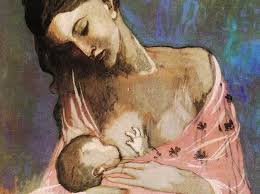 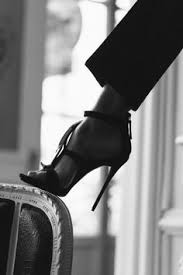 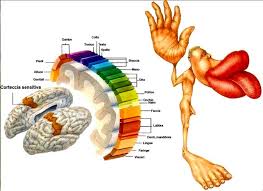 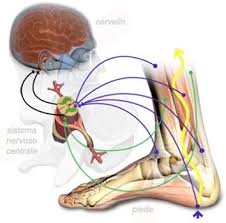 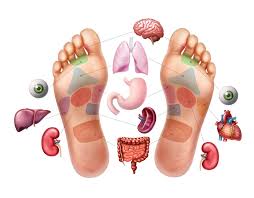 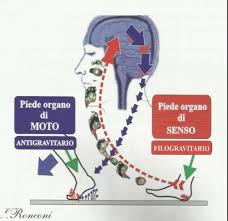 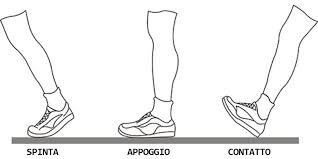 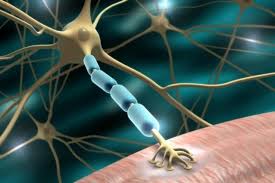 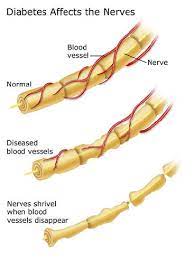 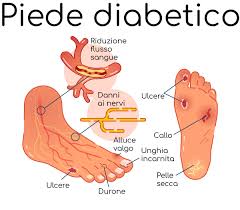 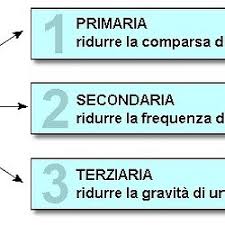 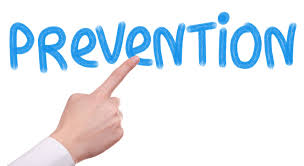 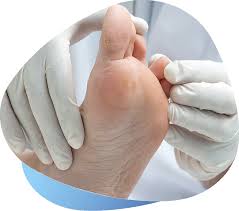 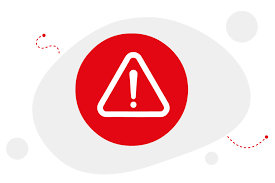 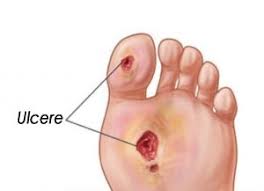 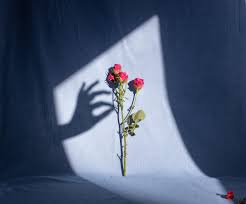